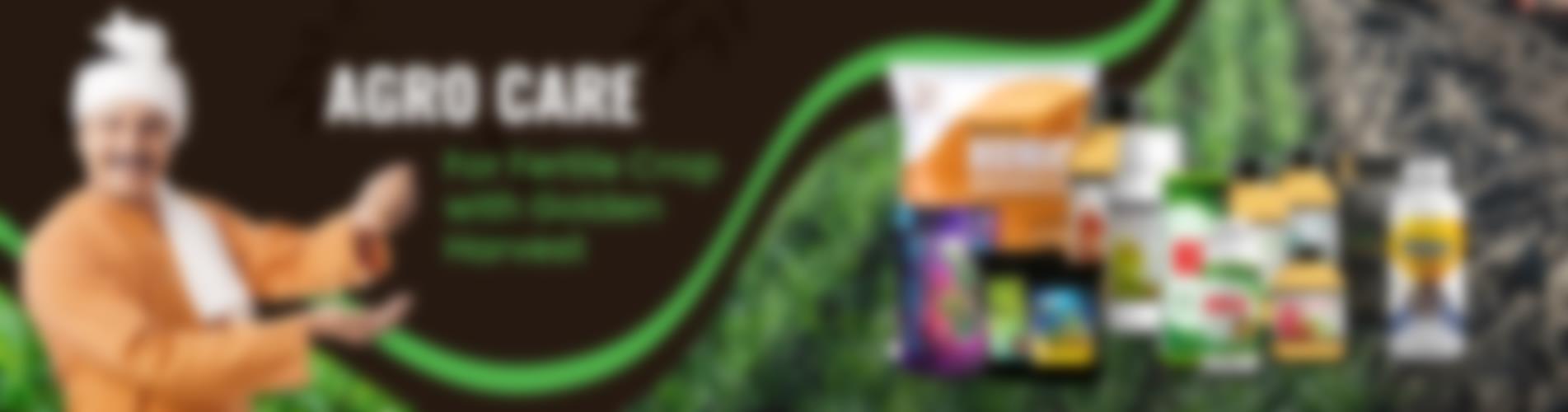 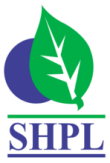 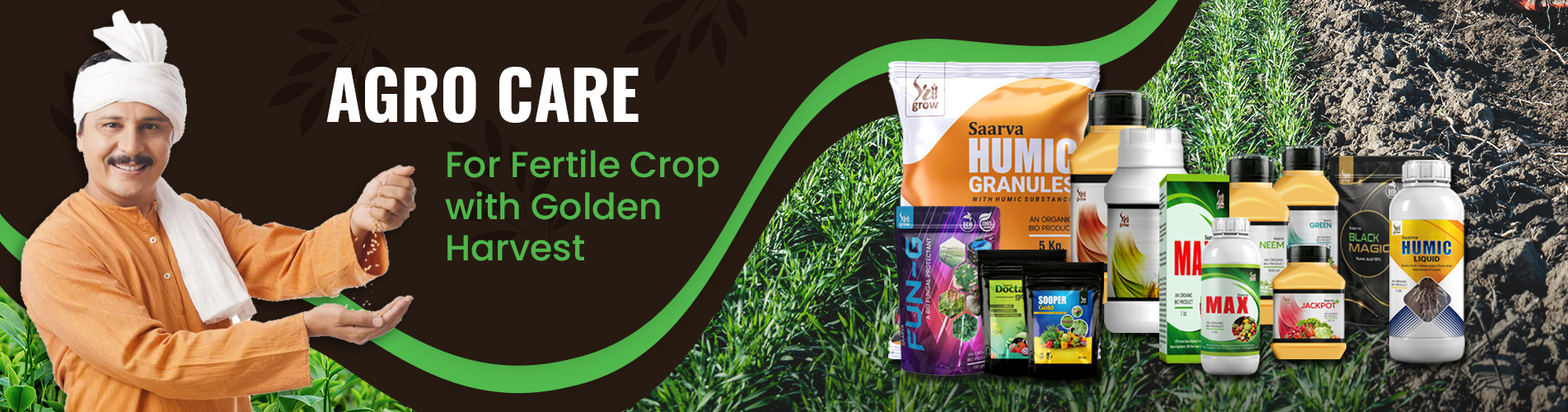 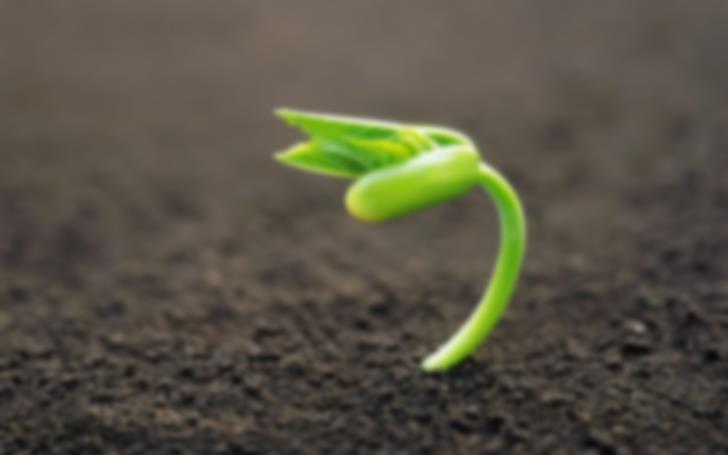 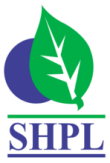 Saarva
HUMIC
Saarva Humic Granules are concentrated fractions of organic matter that is ideal for crop field and vegetable garden. It acts as natural soil conditioner which includes a high concentration of trace minerals and organic acids.
GRANULES
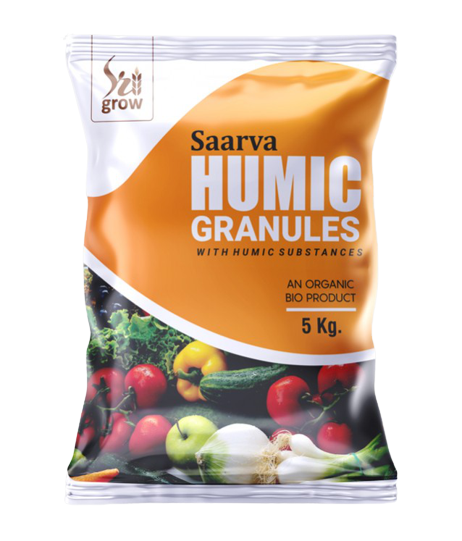 BENEFITS
Increases soil fertility
Increases crop production
Encourages root development
Stimulates the growth of microorganisms
Acts as soil conditioner
Prevent fungus and other bacteria prone disease
DIRECTION OF USE
It should be used 5-8 kg per acre in case of field crops and 100-150 gm per tree in case of perennial or vines 25 days after planting/sowing or 30 days before flowering.
Product Type: Granules | Pack Size: 5 kg | MRP: Rs. 1000/-
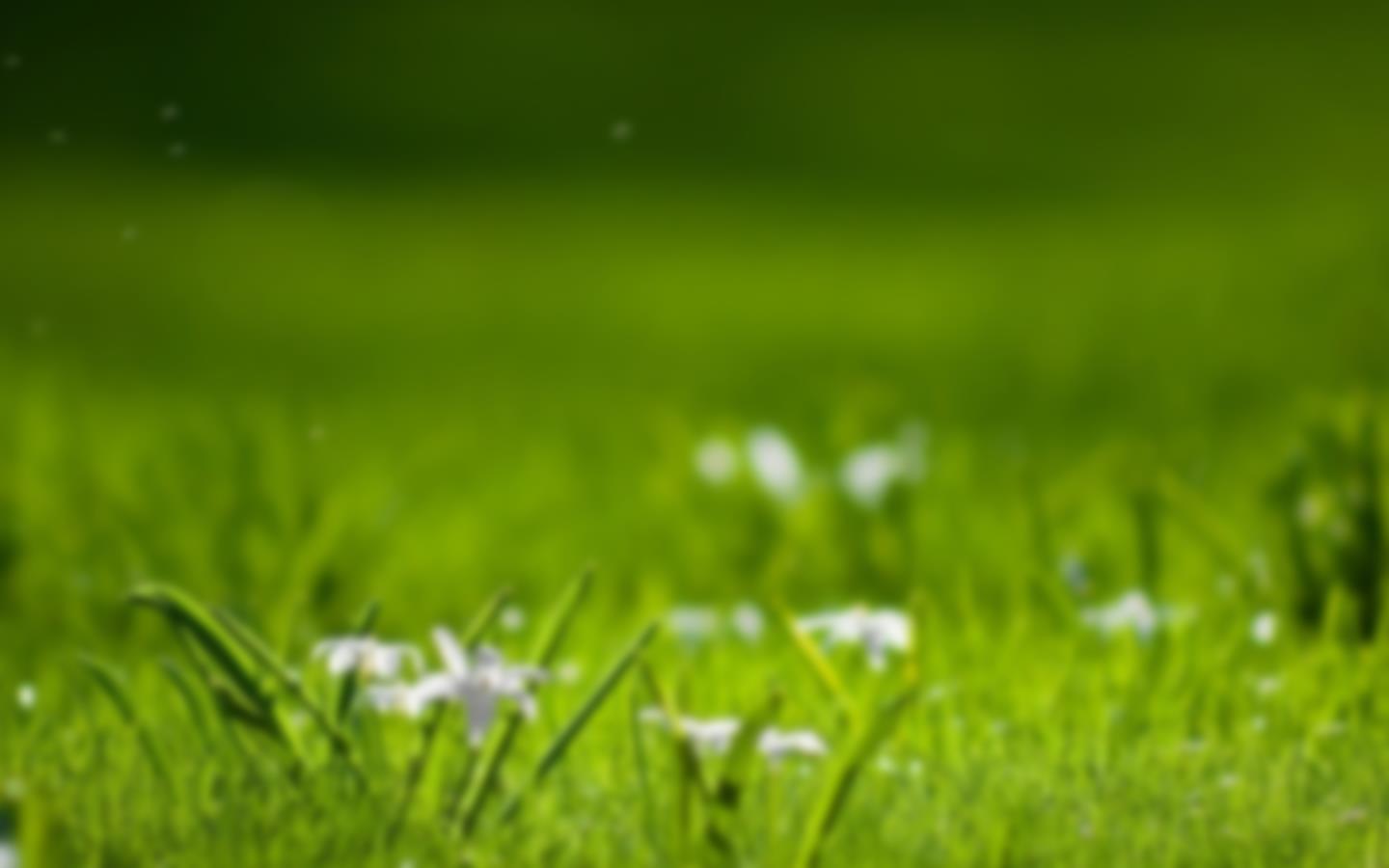 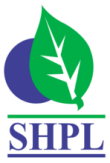 Saarva
HUMIC
Saarva Humic Liquid is 100% Organic Liquid Fertilizer. It is an ideal additive to boost bio-activity and improve the performance of compost, soil structure and plant nutrients intake. Saarva Humic Liquid is designed with the best proportion of Humic Acids, Amino Acids and Fulvic Acids.
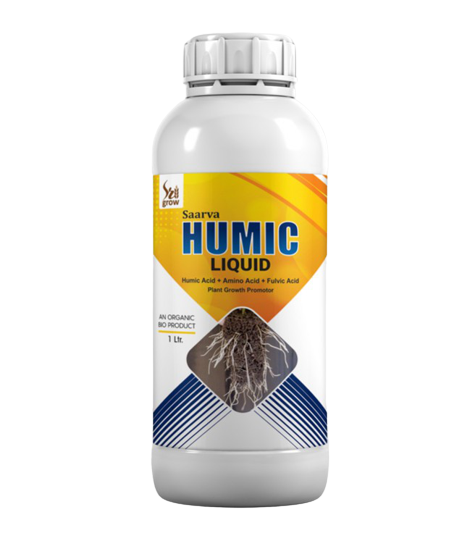 LIQUID
BENEFITS
Increases health, quality and yield of crops, trees, turf (grass/lawn) and garden plants
Enhances growth of soil microorganisms, this helps to improve the soil structure, balance PH levels, and protect crops against harmful toxins and metals
Increases the amount of organic matter in the soil
Stimulates root development, enhances phosphate utilization of plants
Helps soil to retain water
Can be used to accelerate decomposition of compost
Improves the taste of fruits and vegetables, increases yields and improves quality
DIRECTION OF USE
300-600 ml per acre for foliar spray and 1000 ml per acre for drenching or drip irrigation.
For seed dressing, mix 5 ml with 1 kg of seed thoroughly and sow.
During growth flowering and fruit formation stages use 2 ml per 1 ltr of water as a spray.
Product Type: Liquid         |         Pack Size: 500ml / 1 ltr.      |         MRP: Rs.600/-  , Rs.1100/-
LIQUID ORGANIC CARBON
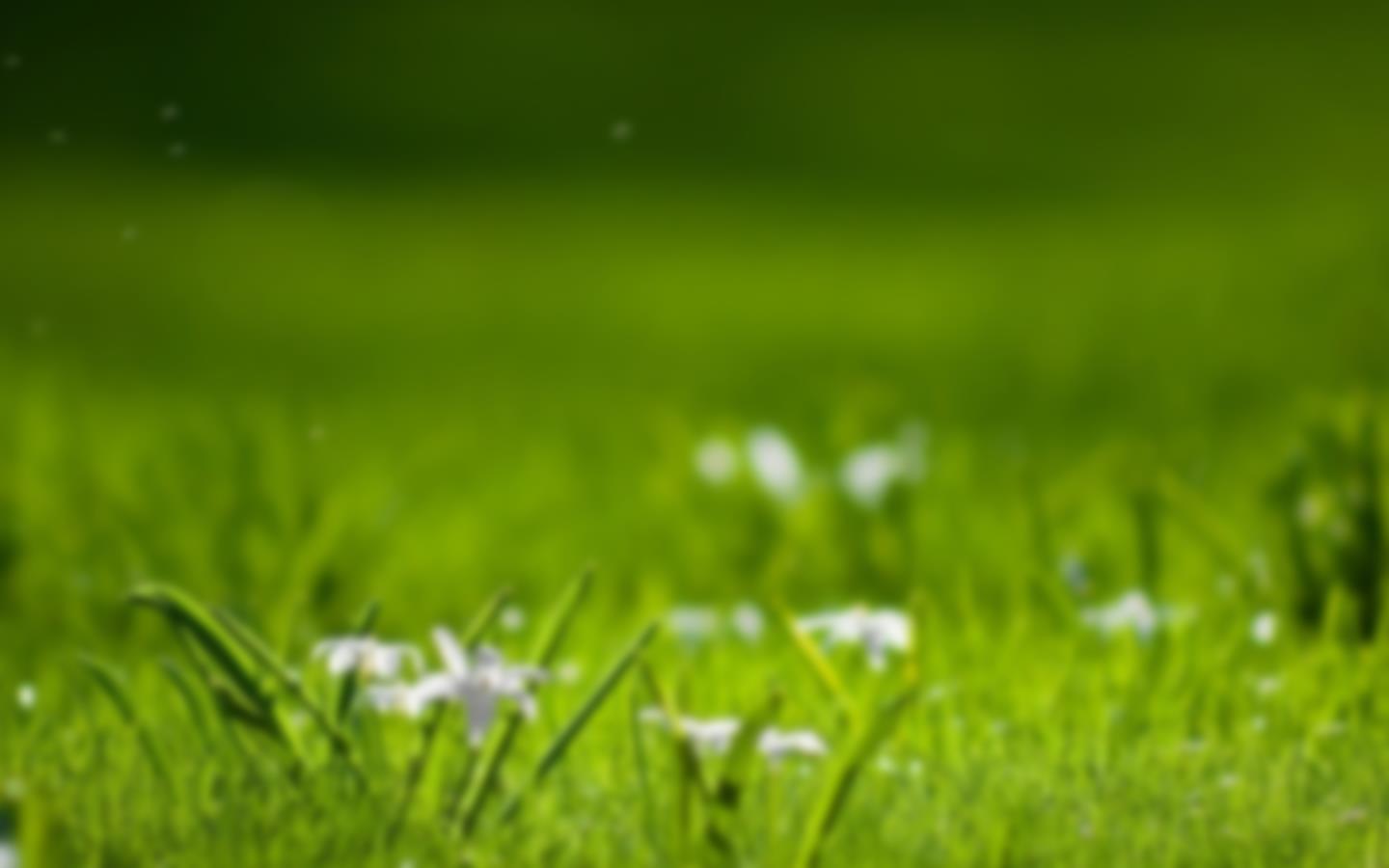 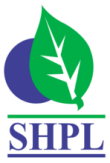 Liquid Organic Carbon can assist in managing stress in crops caused by drought, heat, frost, salinity, pests, and diseases. Additionally, it can aid in plant establishment by promoting bigger, stronger root systems that increase nutrient absorption and carbohydrate storage. It can enhance the uptake and absorption of essential nutrients such as calcium, manganese, magnesium, zinc, iron, boron, and copper.
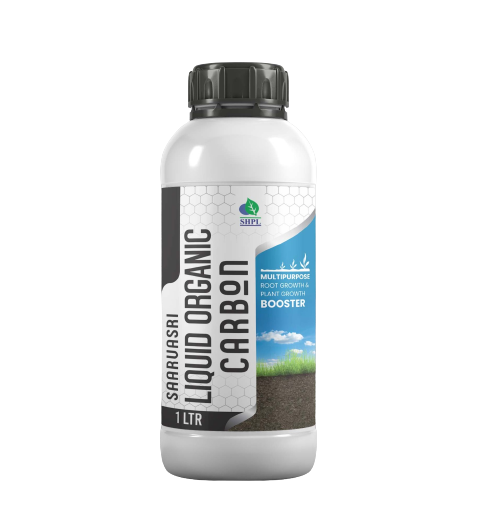 BENEFITS
Increases nutrient availability by storing cations of calcium, magnesium, potassium, and trace elements as well as nitrogen, phosphate, and sulphur.
Stops nutrients from escaping and makes them accessible to plants.
Protects against sudden pH shifts in the soil.
Encourages growth of soil microorganisms, which improves soil structure.
Promotes the growth of large-scale organisms that cause dirt pores.
Helps plant and microbial growth through growth stimulating compounds.
Boosts crop production by 10% to 40%.
Enhances the vegetation's color, texture, and leaves.
Guards against environmental stress on vegetation.
DIRECTION OF USE
Apply 1000 ml per acre through drip & drench method
Product Type: Liquid         |         Pack Size: 1 ltr.      |         MRP: Rs.1250/-
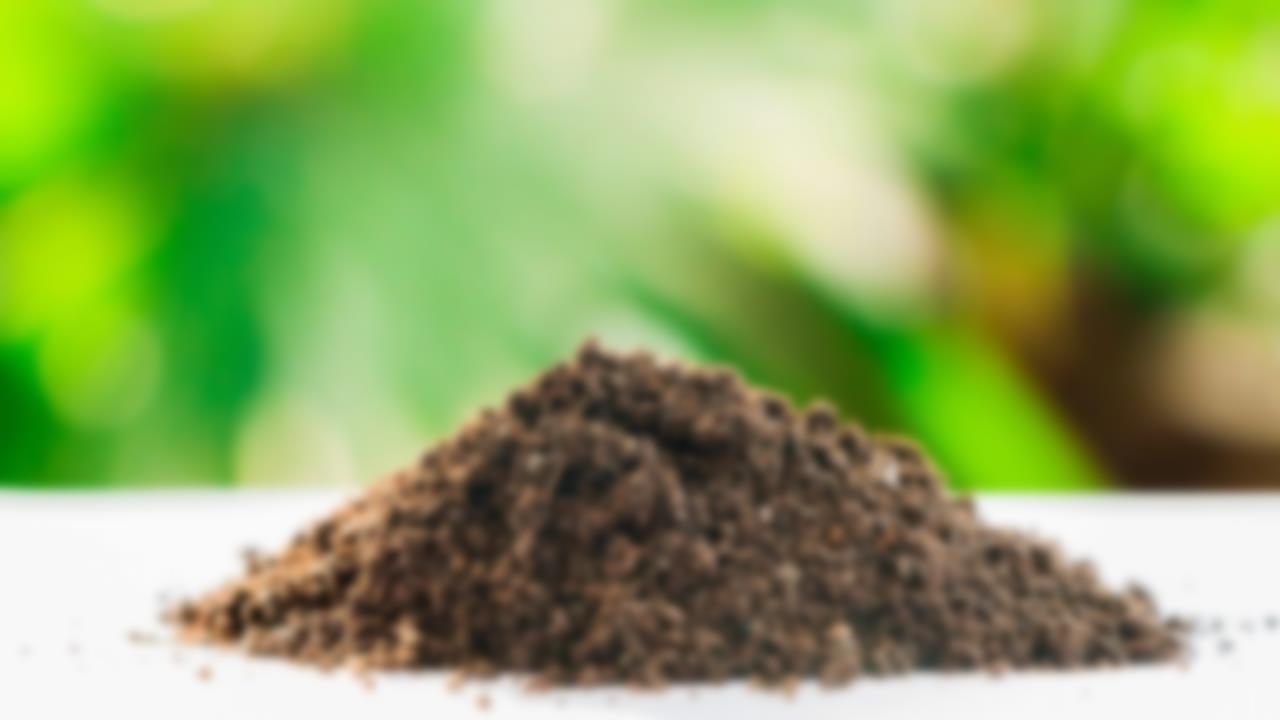 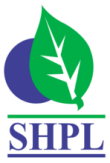 Saarva
BLACK MAGIC
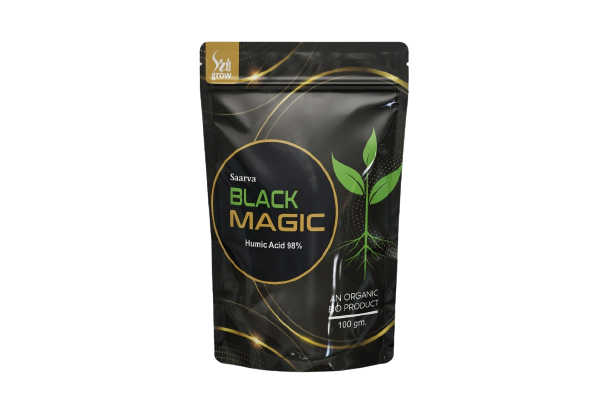 INGREDIENTS
Humic Acid-98% and other trace elements.
BENEFITS
Used for plant growth & Development
Enhances root growth
Develops lateral root system
Maintains pH balance
Develops fruit quality
Develops the count of bacteria in soil
DIRECTION OF USE
10 to 15 gm for 15 liter water or mixed with cow dung, vermi-compost and fertilizer 250gm per acre.
Product Type: Powder   |   Pack Size: 50gm / 100gm   |   MRP: Rs.180/- , Rs.350/-
Saarva
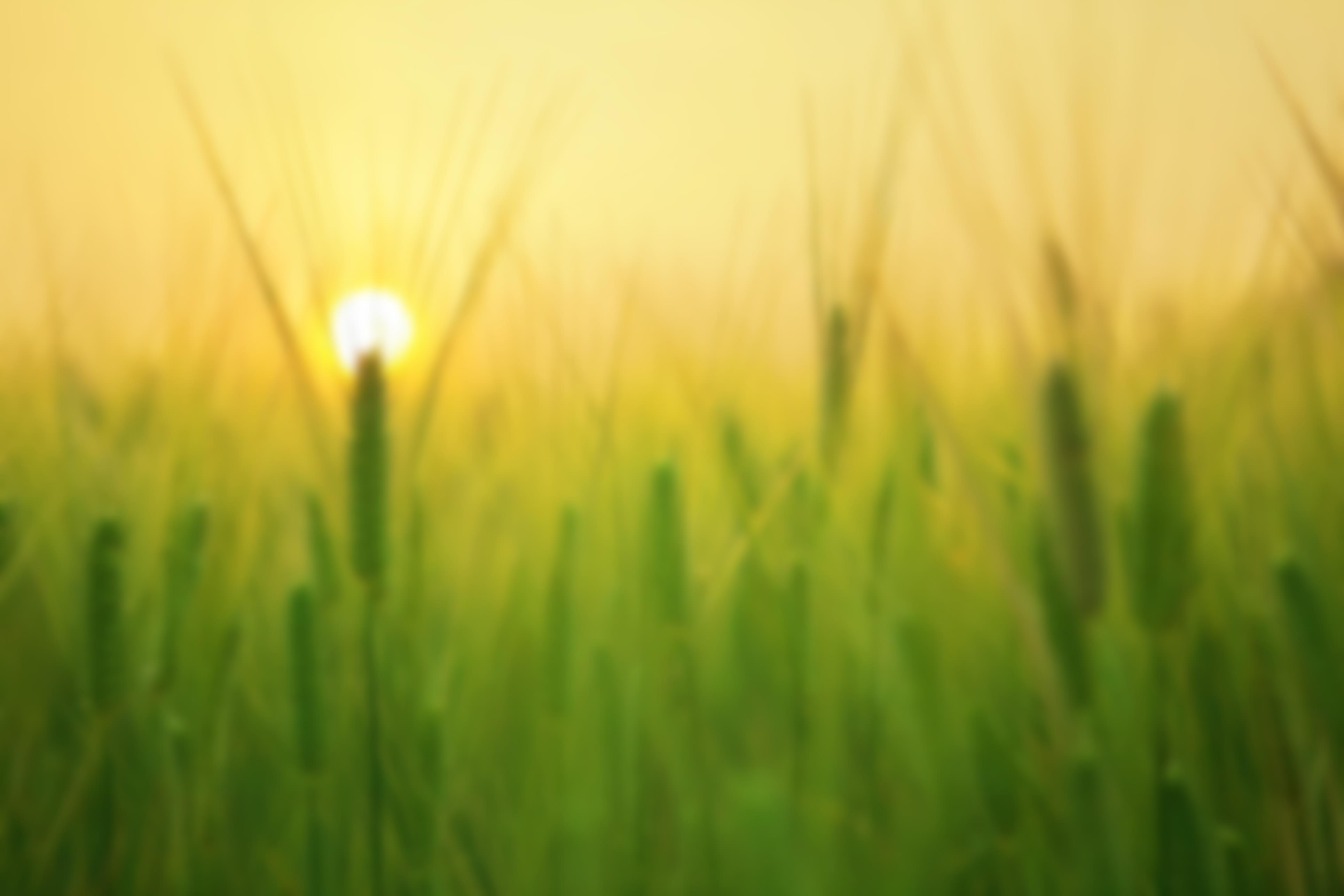 +
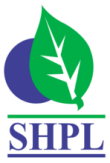 JACKPOT
INGREDIENTS
Ginseng, Fulvic Acid, Natural Bacinolide, Natural Cytokinin, Amino Acids, Various Natural Enzymes
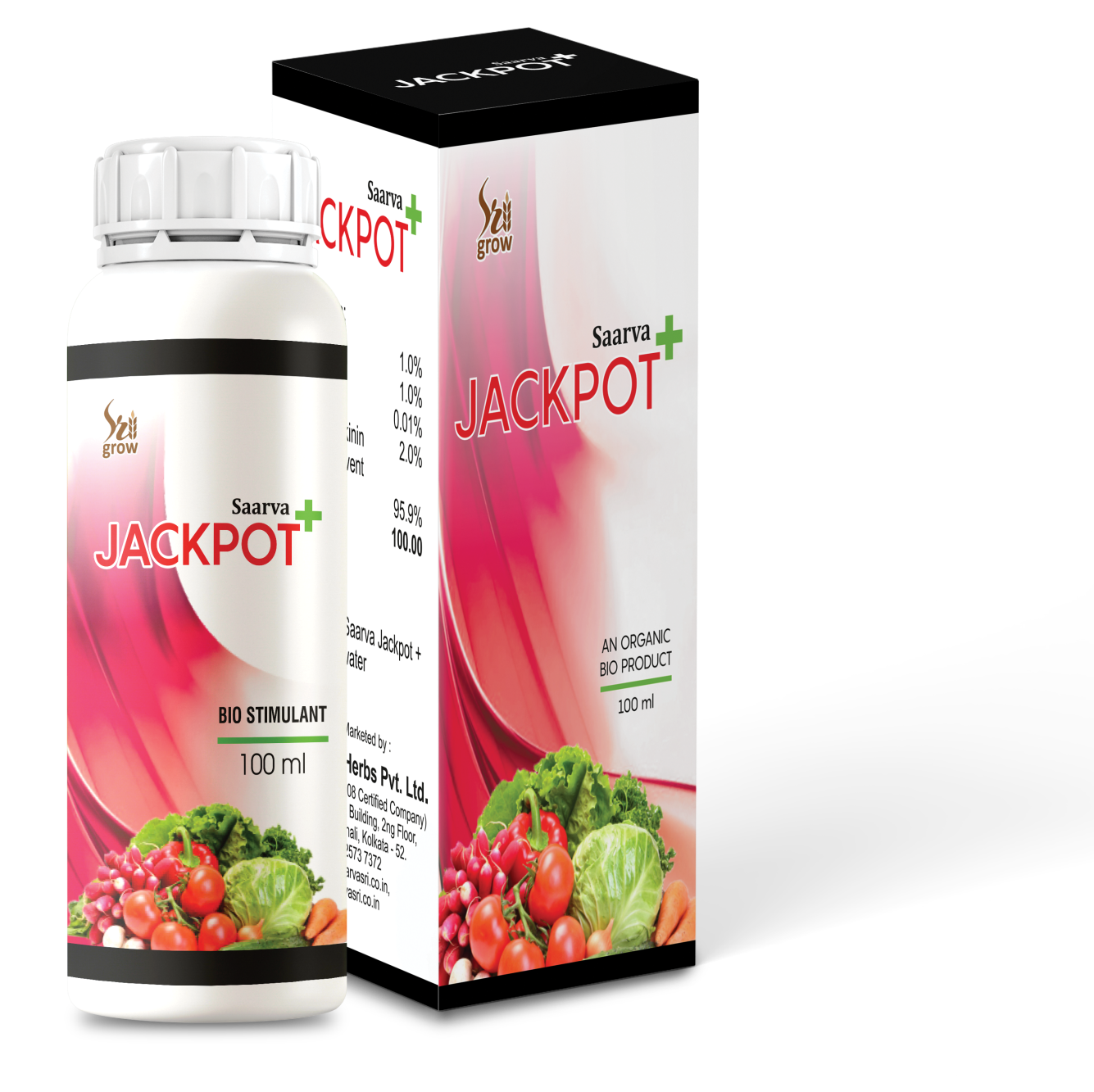 BENEFITS
 Effective for the production of more crops
 Helps grow root & root hair
 Prevents premature fall of the flower
 Increases the size of the fruit
 Prevents premature fall of the fruit
 Increases the quality of the fruit
 Accelerates the growth of the tree
 Prevents premature death of the tree
 Stops yellowing of the leaves
DIRECTION OF USE
5-7 ml. Mix every 15 liters of water
Product Type: Liquid | Pack Size: 100ml/50ml | MRP: Rs. 1000/ / Rs. 530/-
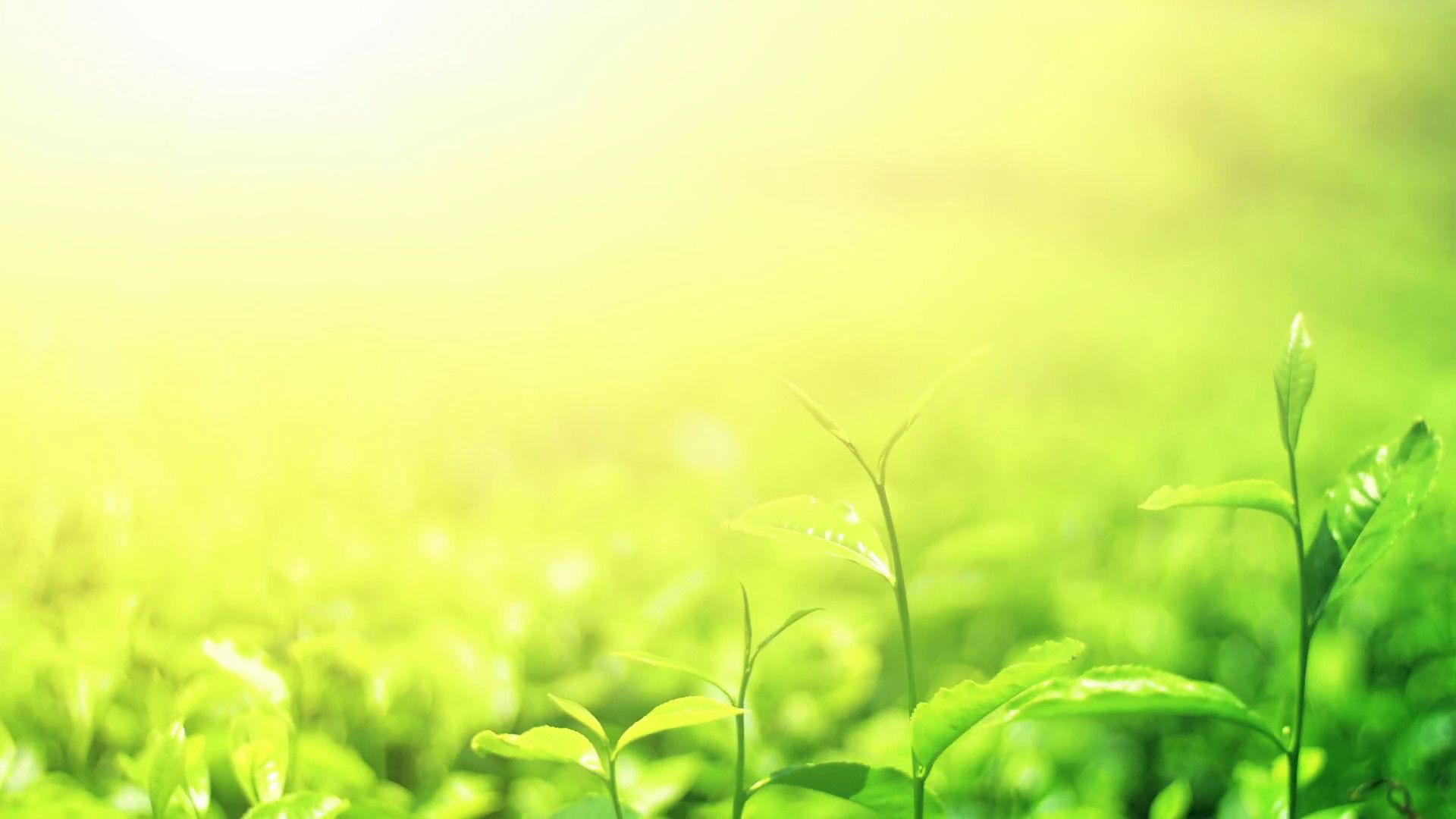 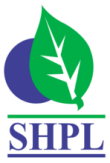 Saarva
GREEN
INGREDIENTS
Humic Acid 12%, amino acid 5%, Fulvic Acid 5%, seaweed Extract 5%,
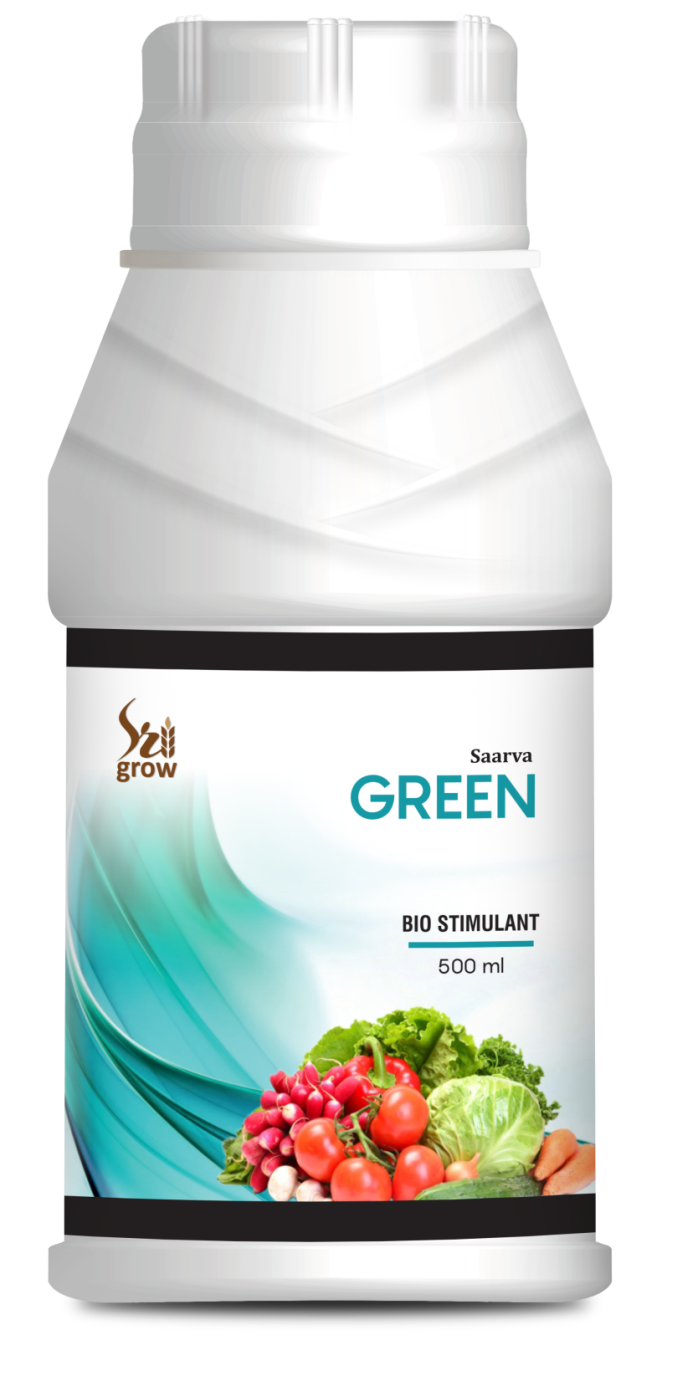 BENEFITS
Accelerating germination
Enhancing seeding
Vigour and root growth
Improving uptakes and translocation if micro and macro nutrients
Inducing early maturity, helping plants draught, resulting in higher yield and better quality of crop produces
Increase metabolism and nutrient levels
Increasing the formation of pollen and fruits in plants
DIRECTION OF USE
Seed Treatment: 5.0 to 10 ml./kg. seed in sufficient quantity of water
Seeding/Root dip: 2.0ml. pare litter of water
Foliar spray: 2 to 3 ml. per litter of water at actively growing and reproductive stages
Product Type: Liquid   |   Pack Size: 500 ml   |   MRP: Rs. 500/-
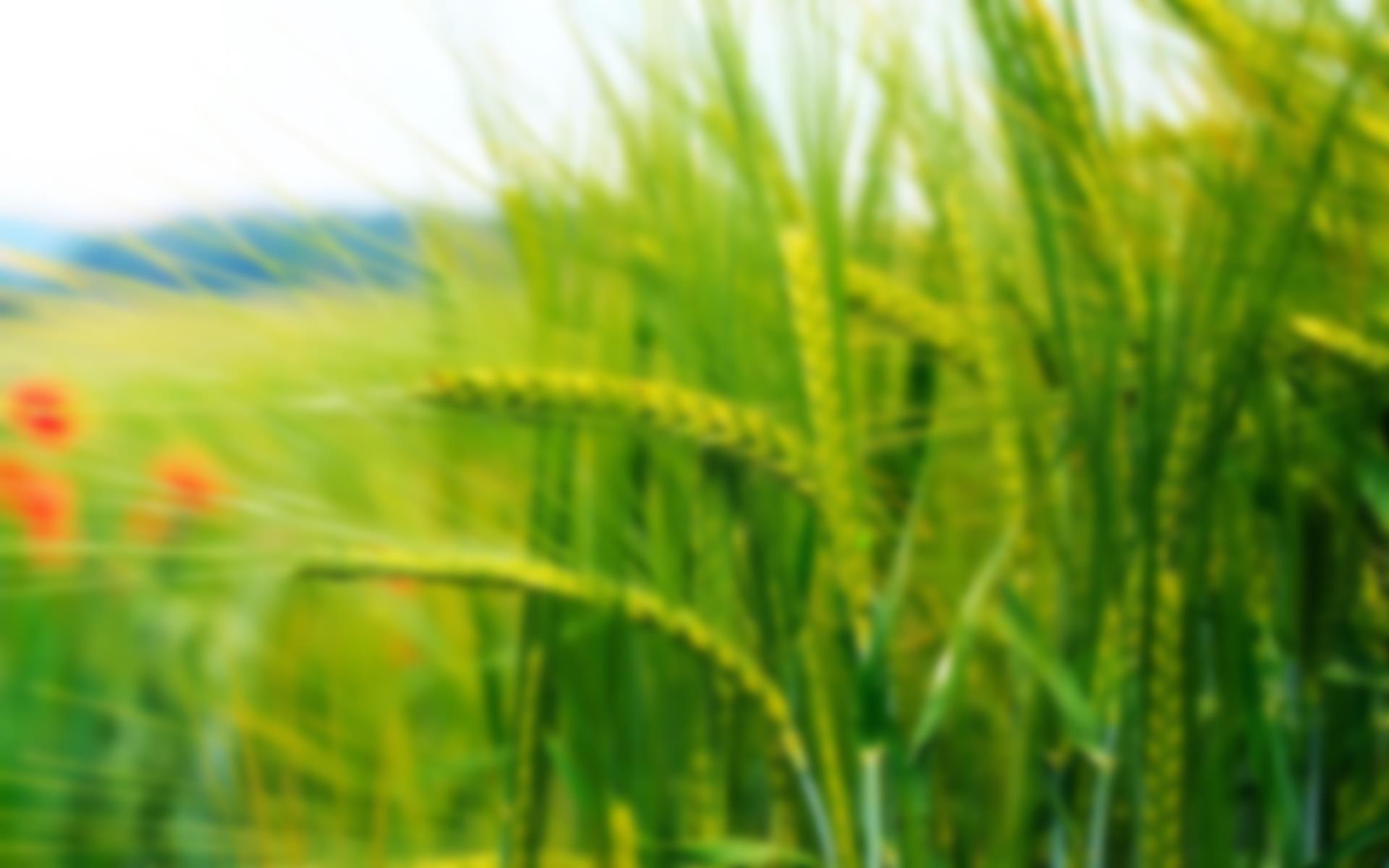 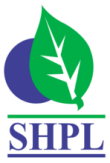 Saarva
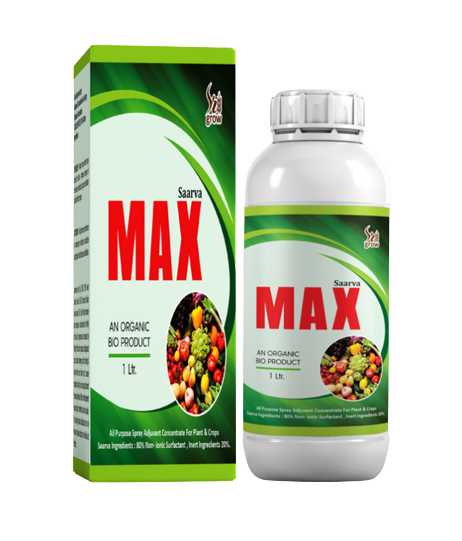 MAX
BENEFITS
Increases yield by 25-30%
It is 100% water soluble
Saves 25-30% chemical fertilizer like Urea and D.A.P.
It  is a plant growth promoter which promotes and enhances the fertility of the soil to produce distinguished crops
Induces flowering and fruit setting
Increases enzymic activity and encourage balanced hormonal synthesis
Better root development ensures higher nutrients and water absorption
Can provide more uniform spray deposit on plantsis 
Improves coverage of insecticide, herbicide, fungicide and foliar fertilizer sprays
Increasing water penetration
Helps improve performance of post-emergent herbicides, insecticides, and fungicides thorough wetting action
As an Activator-Wetter-Spreader, it activates the spray fluid to moisten the plant surface & allows uniform spreading of spray deposit
DIRECTION OF USE
Mix 5 ml. of Max per 15 ltr. Of pesticides or any kind of solution
Product Type: Liquid   |   Pack Size: 1 ltr/500ml   |   MRP: Rs. 1000/- / Rs. 600/-
Saarva
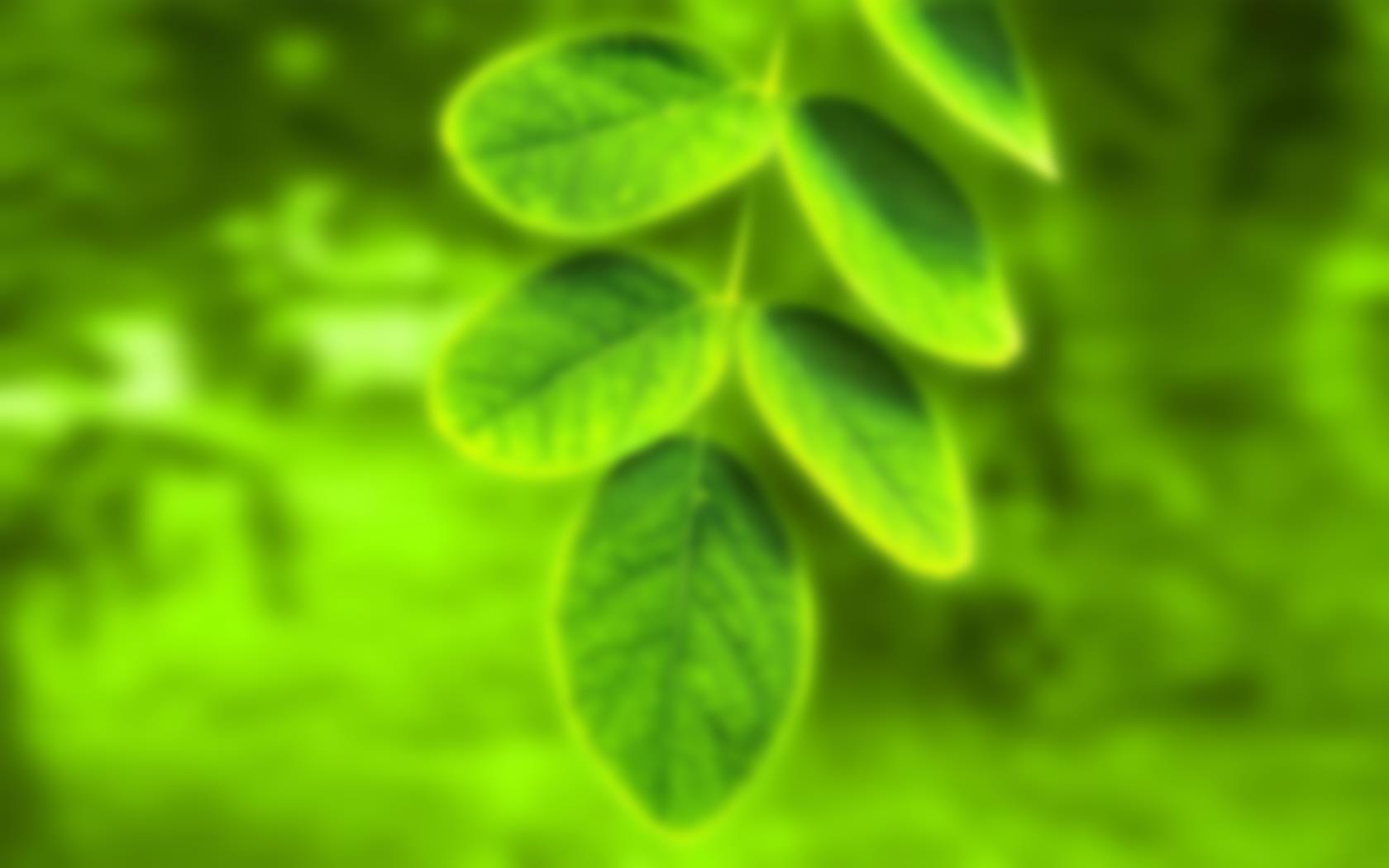 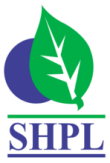 STICKER
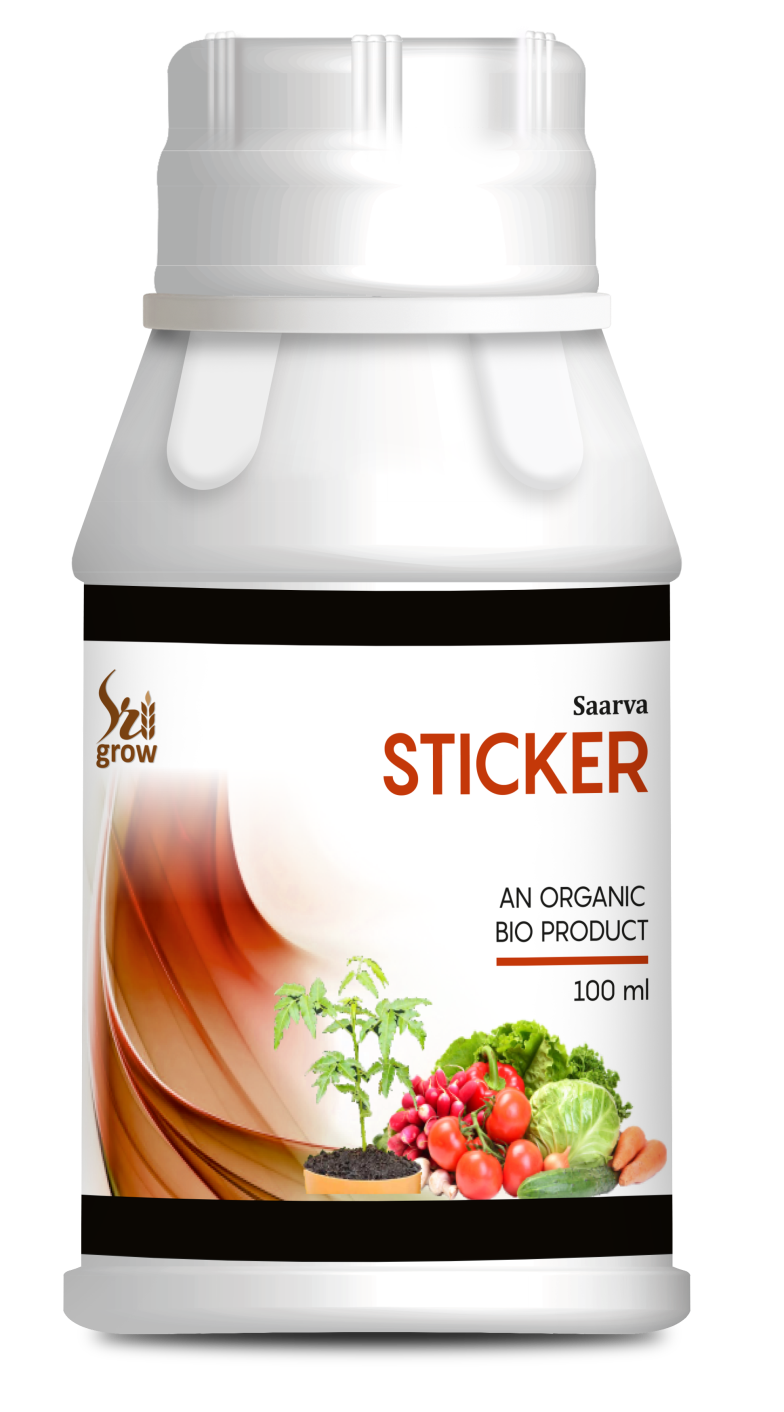 Saarva Sticker is a non-ionic, super spreading spray adjuvant based on a Trisiloxane Alkoxylate. It is most effective as a tank side adjuvant when spray mixtures are with in the PH range of 5-8 and are used 24 hours within preparation of the spray solution.
BENEFITS
Improves spray coverage & promotes spray volume reduction
Promotes rapid uptake of agrochemicals into plants via stomata.
DIRECTION OF USE
5-7 ml per 15 litter of any agricultural solutions
Product Type: Liquid   |   Pack Size: 100 ml   |   MRP: Rs. 300/-
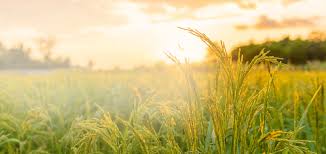 Saarva
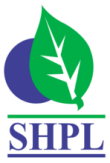 NEEM
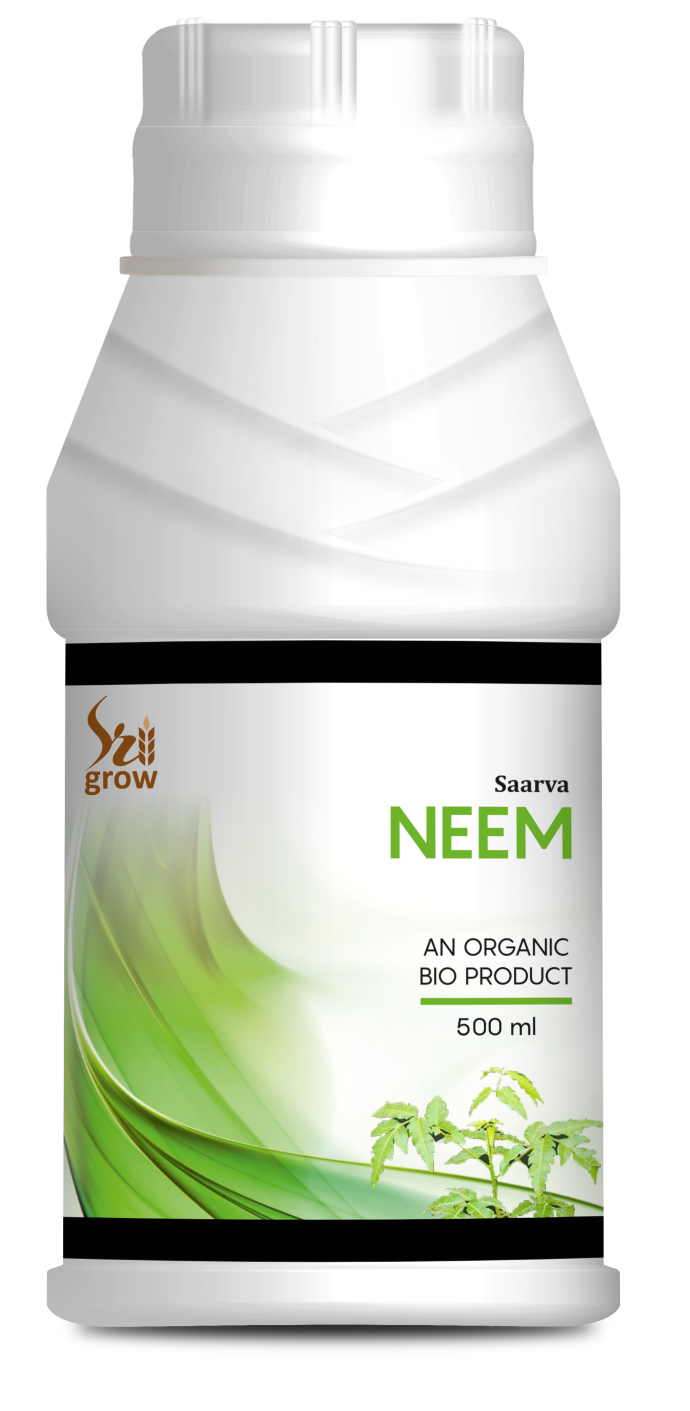 Saarva Neem is made from the fruit kernels of the neem tree (Azadirachta indica). Neem seeds hold the highest concentration of the insecticidal compound. The effective compound is azadirachin, which repels the insect pest. It breaks down quickly and leaves no lasting residue.
BENEFITS
Prevents insects by natural means
Destroys all parasites on the tree or on the ground
Protects the tree from all kind of pests and insects
Capable of preventing about 200 types of pests
Can also kill fungal diseases
DIRECTION OF USE
25 to 30m for 15 liter or mixed with fertilizer 1L per acre. Use again after 10 day.
Product Type: Liquid   |   Pack Size: 500 ml   |   MRP: Rs. 500/-
Saarva
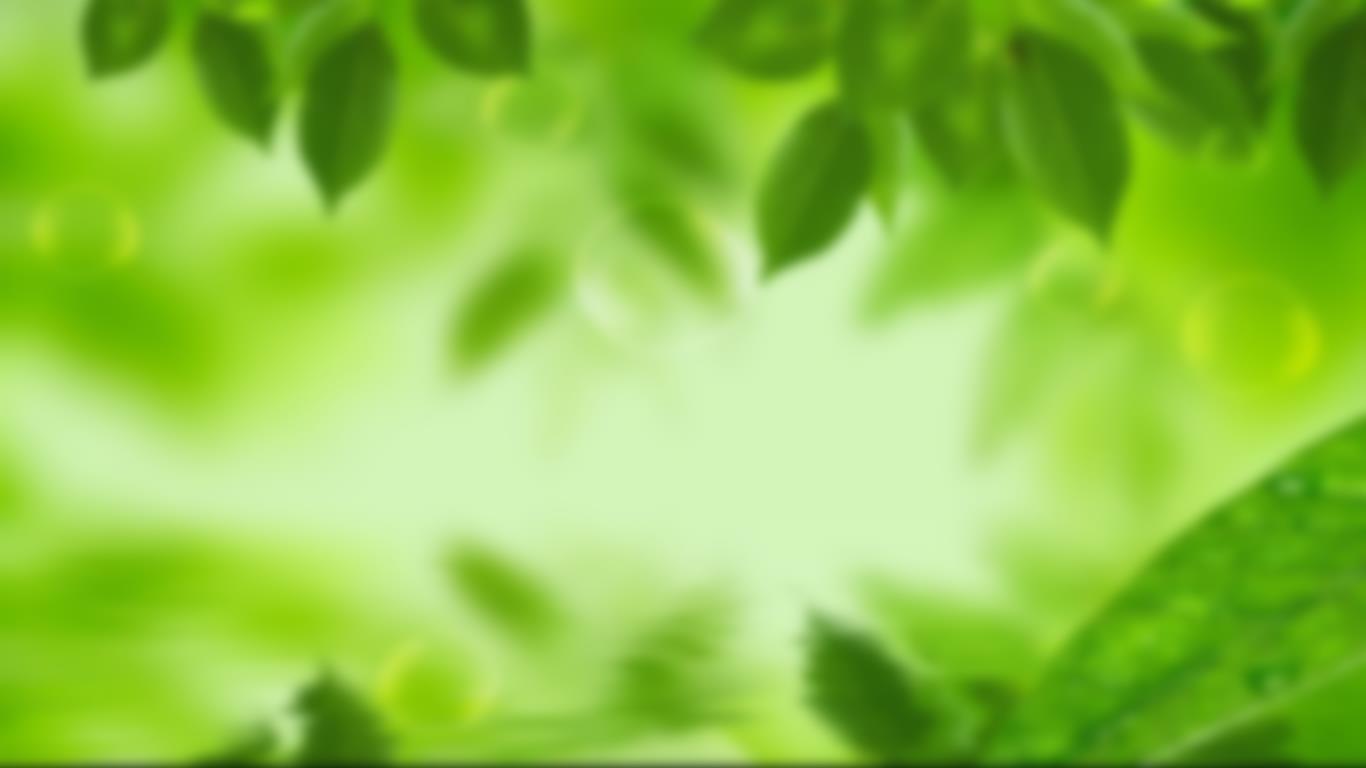 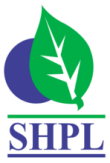 FUN-G
BENEFITS
FUN-G inhibits most of the fungal infections of the plants.
It prevents Leaf Spot, Blast disease and Rust disease in all vegetable plants.
It protects the plants for lengthy period of time.
It is a bio-fungicide which destroys or prevent fungal growth and their spores.
It kills fungal cell membranes and interrupt energy production within fungal cells.
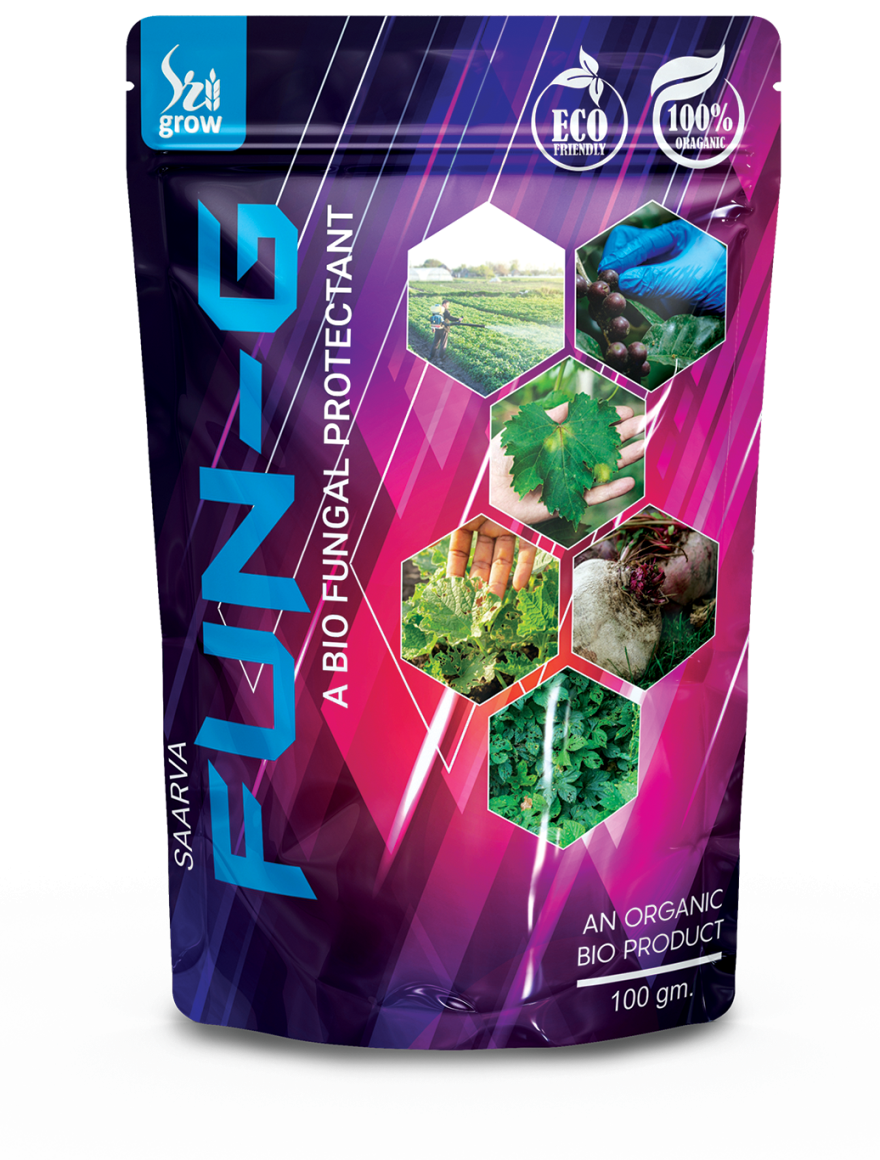 DIRECTION OF USE
1 gm mixed with 1 litter of water and spray.
Product Type: Powder   |   Pack Size: 100 gm    |   MRP: Rs. 250/-
Doctarr
Saarva
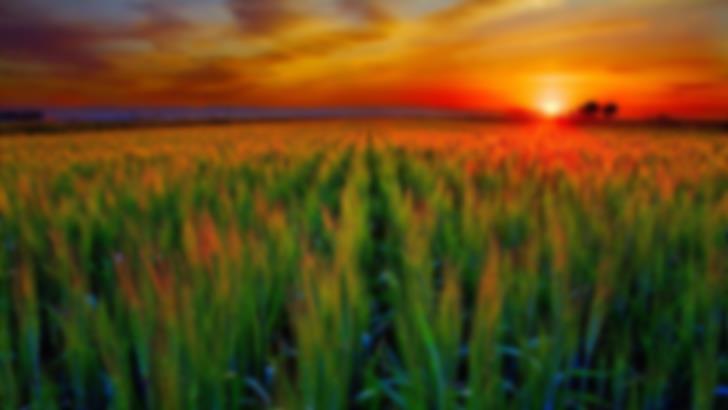 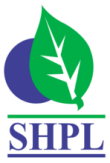 gold
Saarva Doctarr Gold is the result of many years of hard labour and research. It is a unique formulation of Saarvasri. It is the combination of Antivirus, Antifungal, Antibacterial, Microbicide  & Germicide.  It is 100% organic, residue free and harm free to crops.
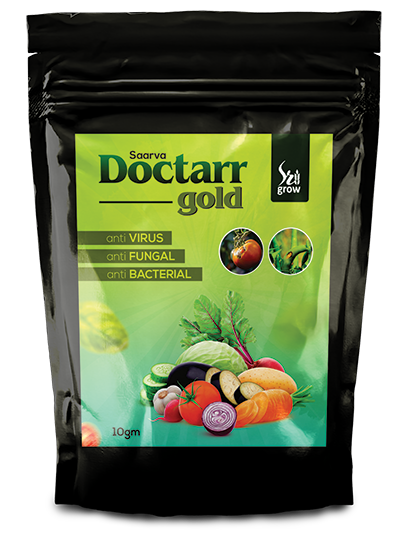 BENEFITS
Inhibits most fungal infection
Effective against soil borne fungal and bacterial infection
Resulting sudden death of target bacteria and Virus spores
Effective against disastrous strains
Stimulates cytokinin synthesis resulting in excellent plant growth after viral and bacterial attack.
DIRECTION OF USE
10 gm in 15 ltr of water. For better result repeat spray within a week.
Product Type: Powder   |   Pack Size: 50 gm   |   MRP: Rs. 750/-
SOOPER
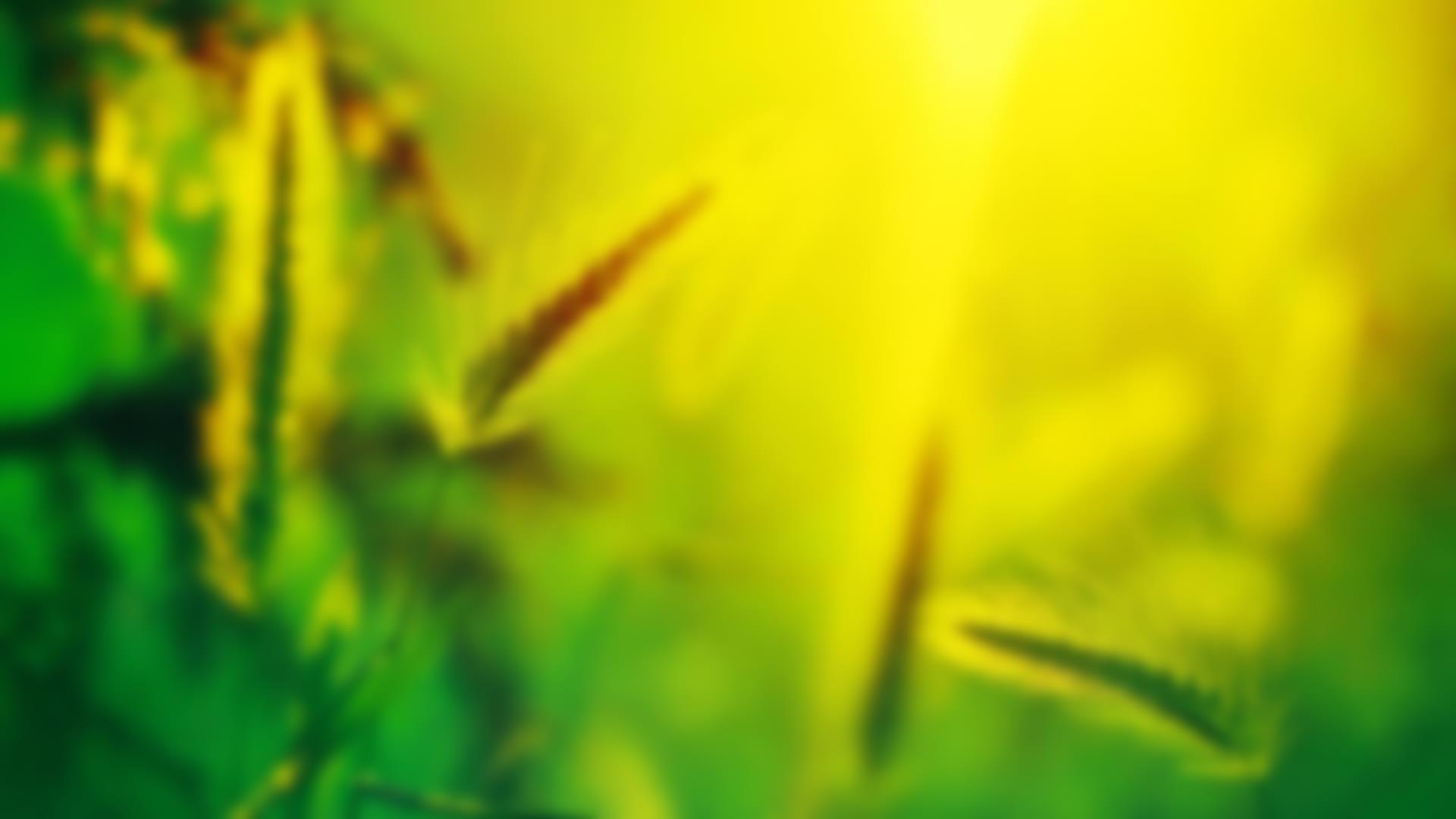 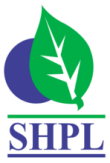 Gold
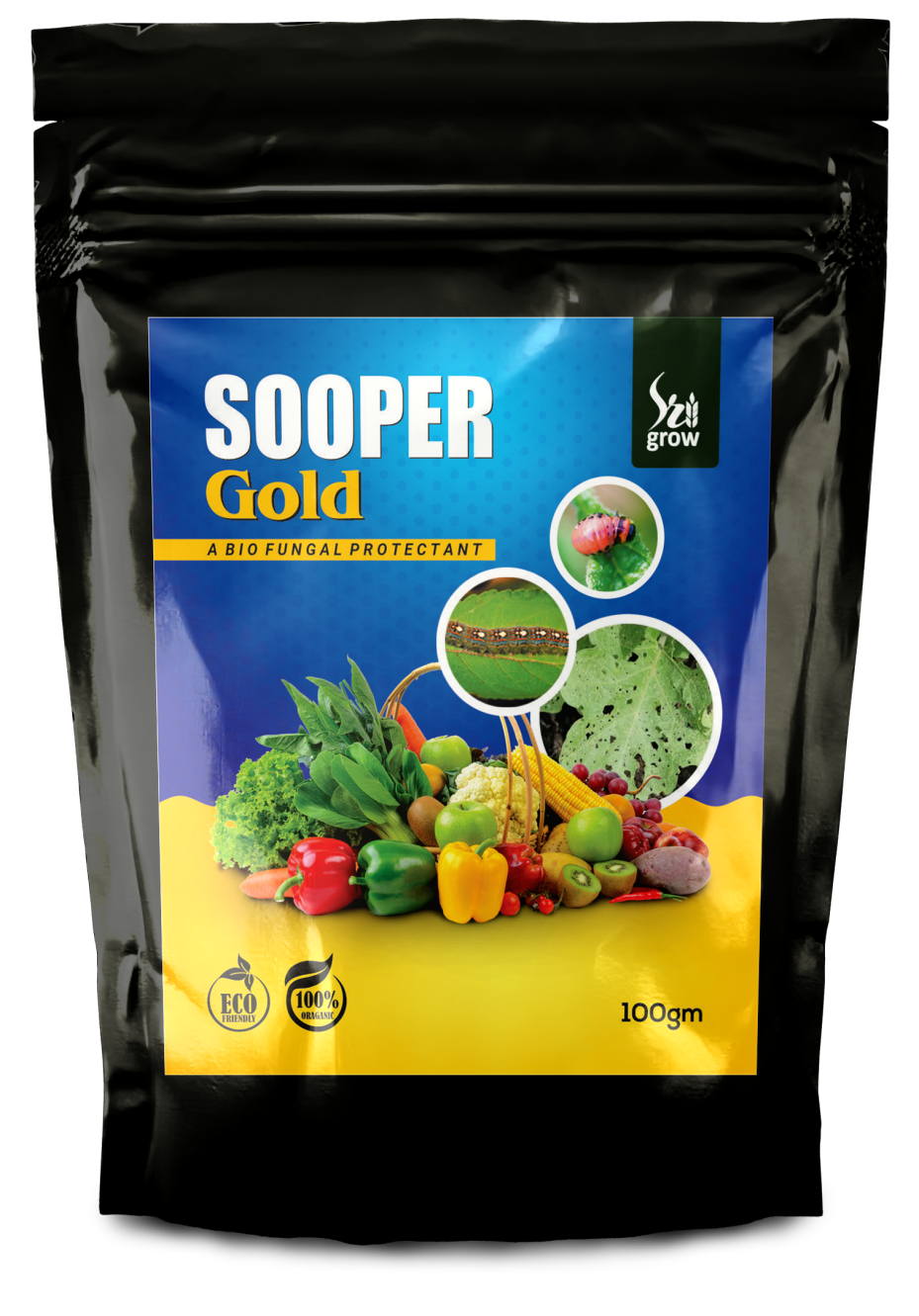 Sooper Gold is 100% natural, organic & ecofriendly product. It is effective on almost all target pest organically. It is more effective when use as preventive as well as curative. It is absolutely harm free for crops and crop friendly insects. As well it protects plants from deformation, defoliation, stunting & dwarfing. Effective against all mites white fly, caterpillar, thrips, aphid, jassid, leaf miner etc.
DIRECTION OF USE
1-2 gm per 1 ltr water.
Product Type: Powder   |   Pack Size: 100 gm   |   MRP: Rs. 750/-